Stilwell Oklahoma, 1967
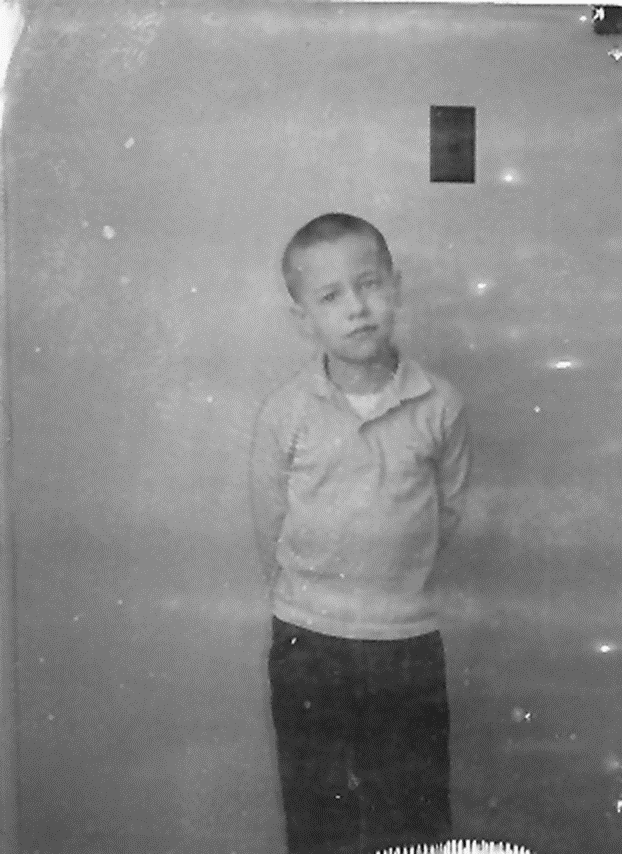 Copyleft by CM Gibson
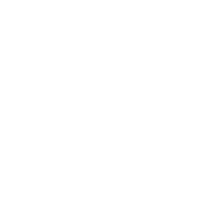 Stilwell Oklahoma 1968
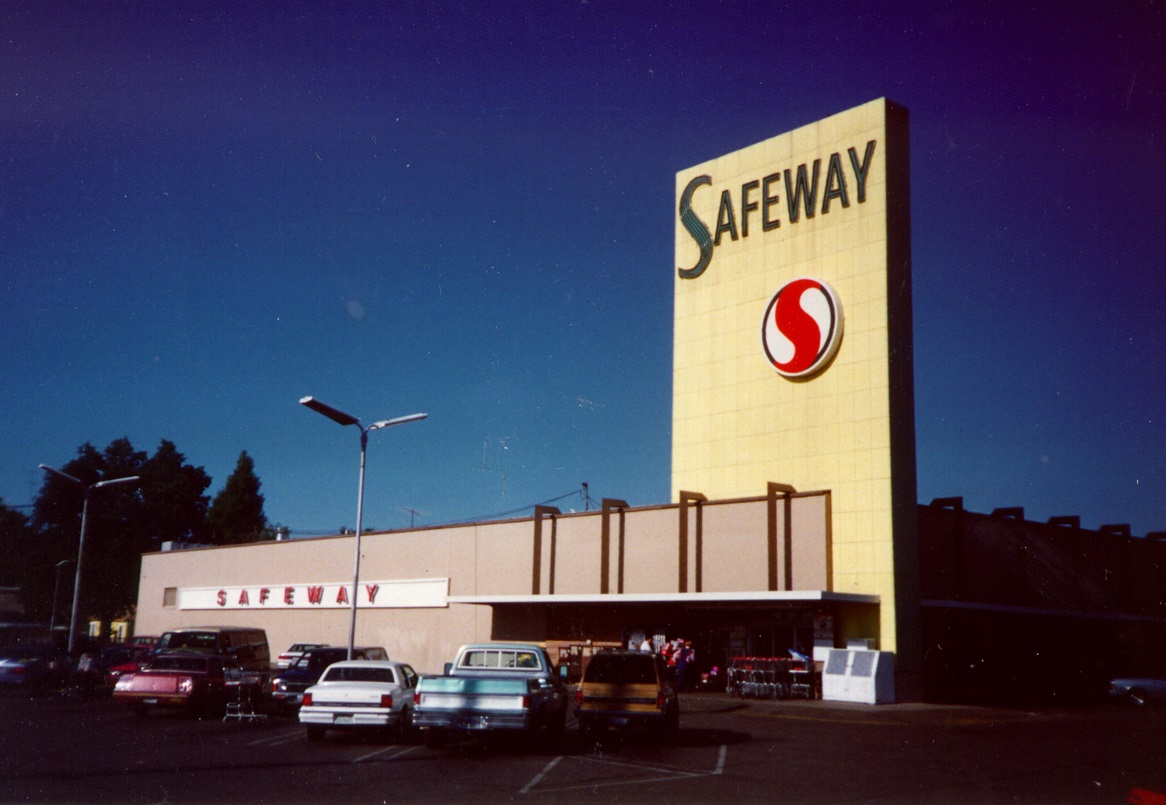 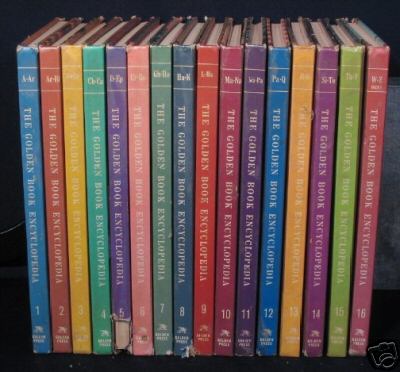 Copyleft by CM Gibson
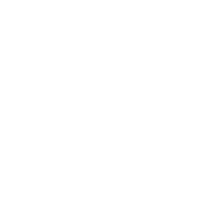 Medical School 1982
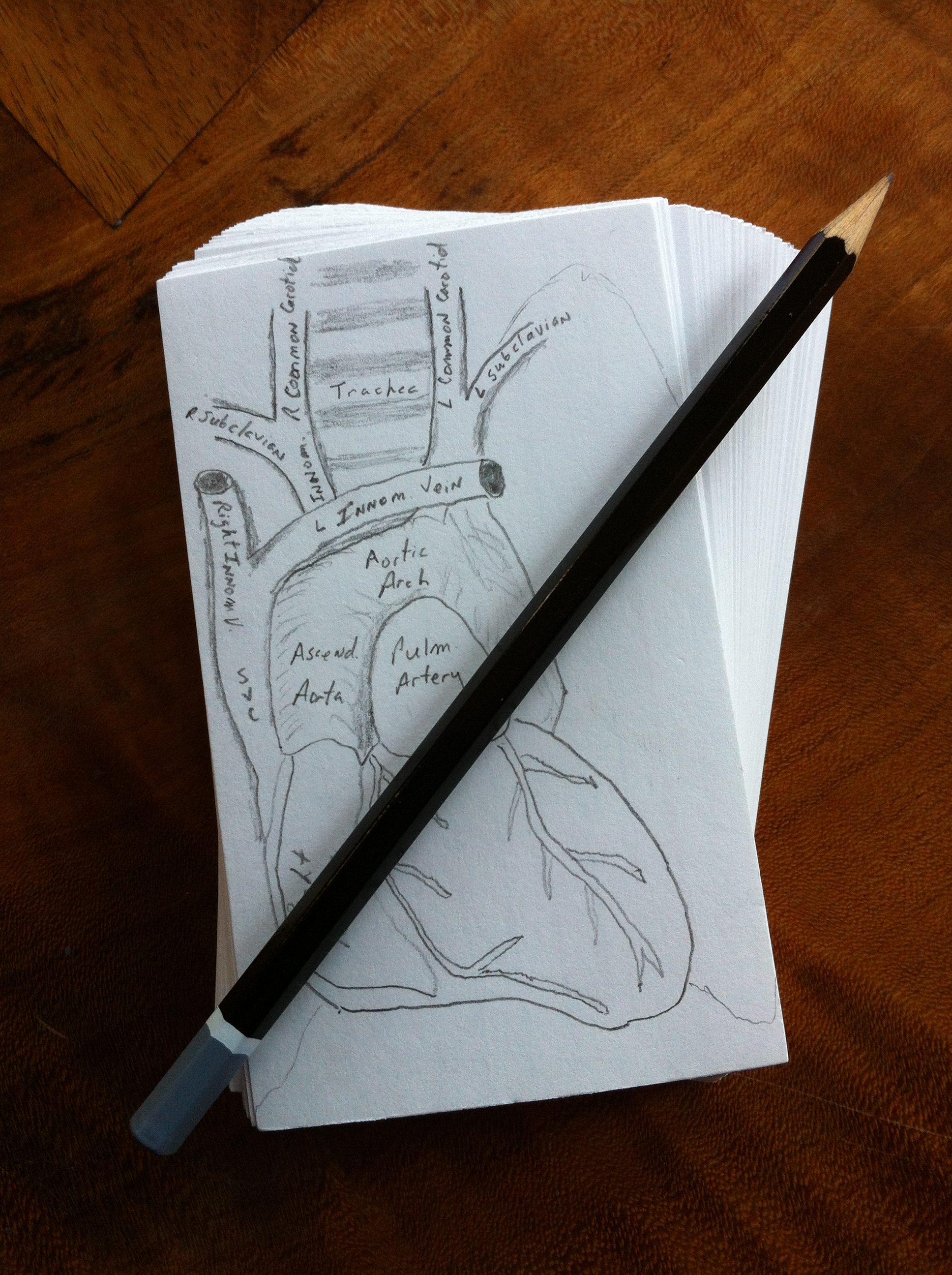 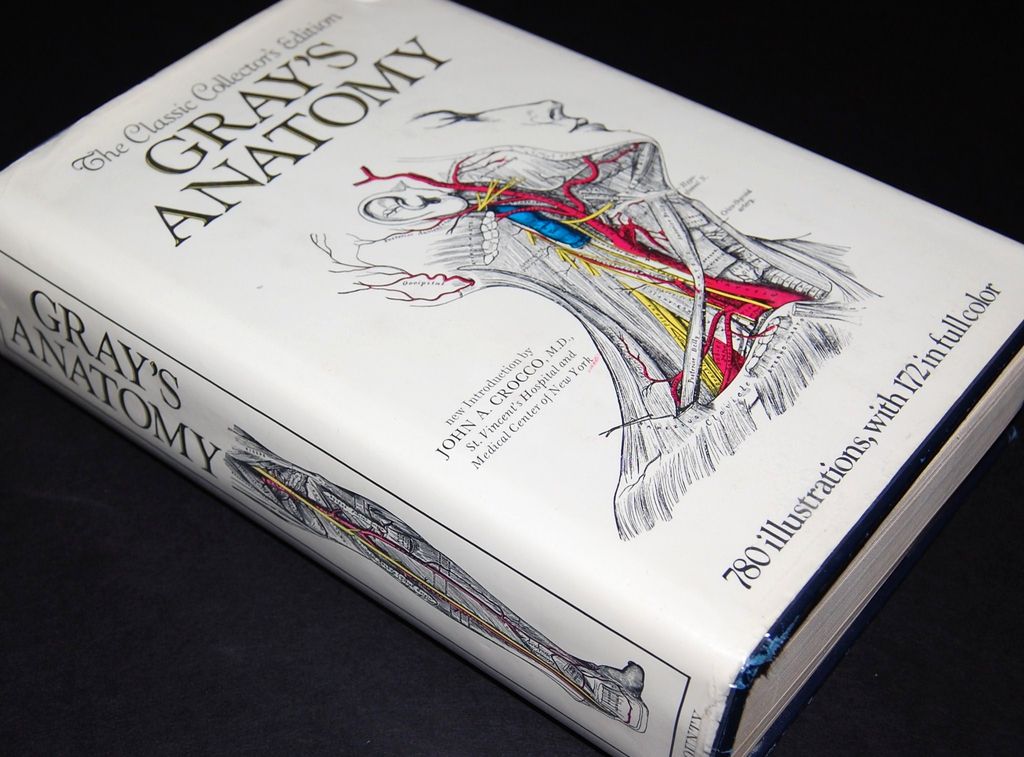 Copyleft by CM Gibson
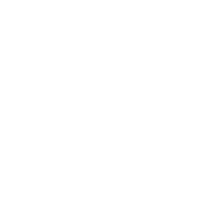 The Monk
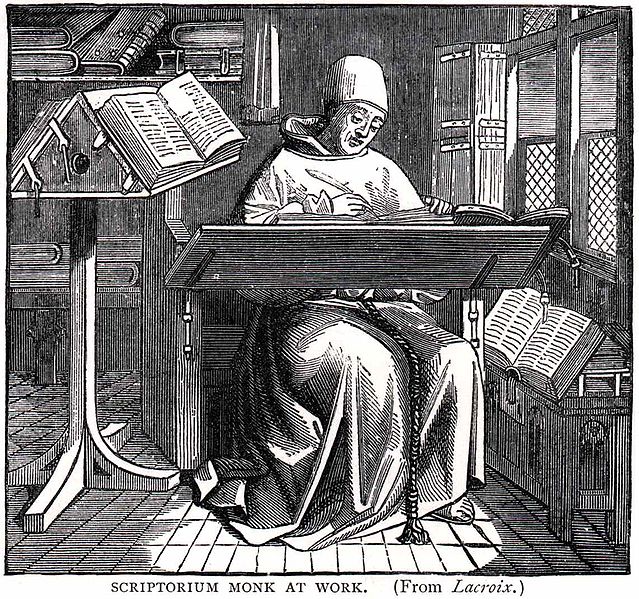 Copyleft by CM Gibson
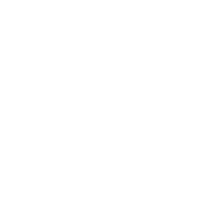 Boston 1986
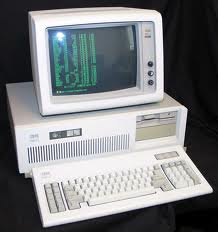 Copyleft by CM Gibson
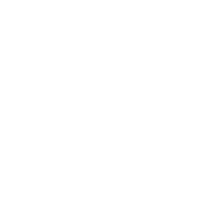 Definition of an Expert: 
A Guy With Two Slide Carousels From Boston
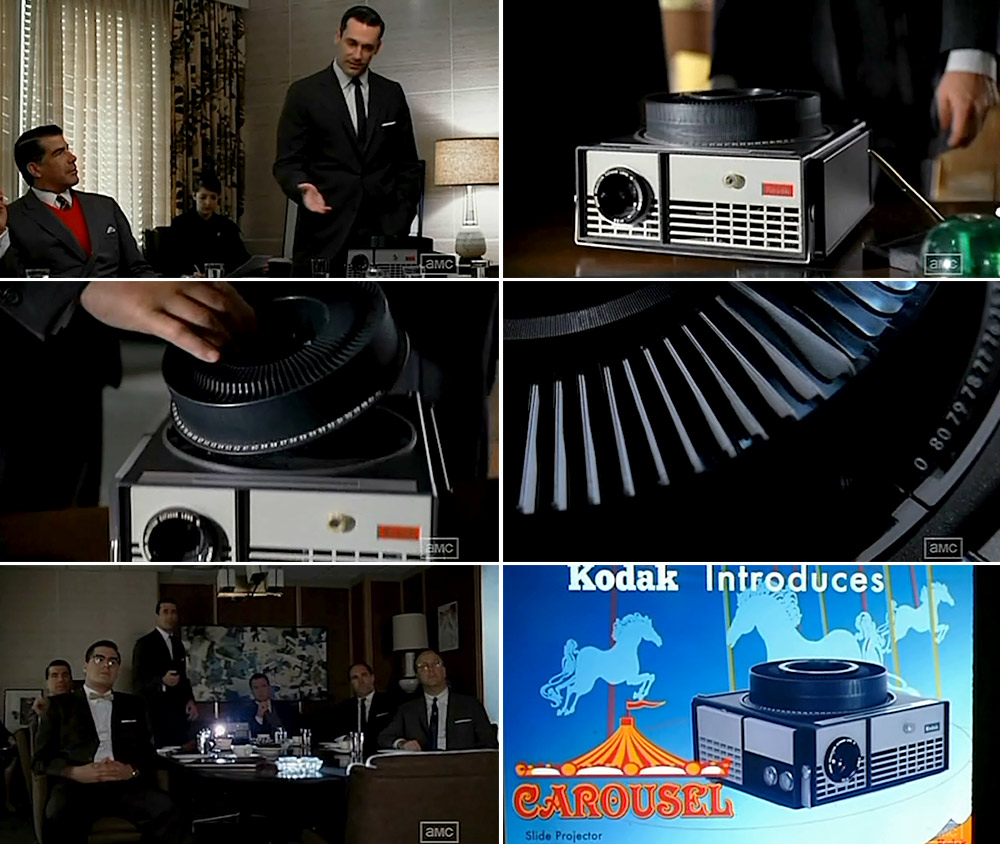 “It goes backwards, and forwards... it takes us to a place where we ache to go again. It's not called the wheel, it's called the carousel.” Don Draper, Mad Men
The Perfect Storm
“You can’t take data from tables, make a bar graph and display it on a slide. (Famous Journal) owns not only the data, but also the mode of display of the data.  The data must be displayed as it was published”
A major cardiovascular society threatened to sue me for copyright infringement for making up slides from a publication that I was involved in. 
Research fellow: I can’t afford the $450 to download the pdfs of our publications.
Copyleft by CM Gibson
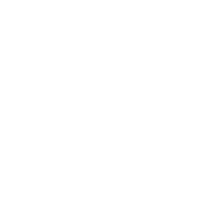 The Monk
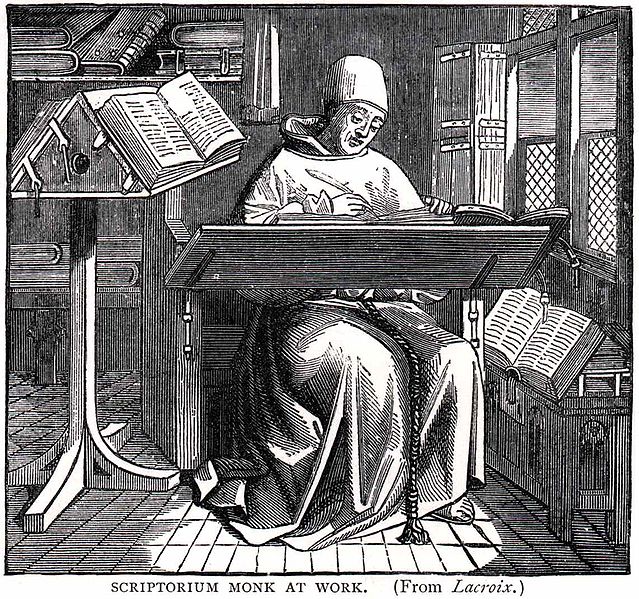 Copyleft by CM Gibson
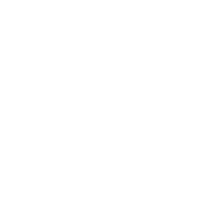 The Printing Press
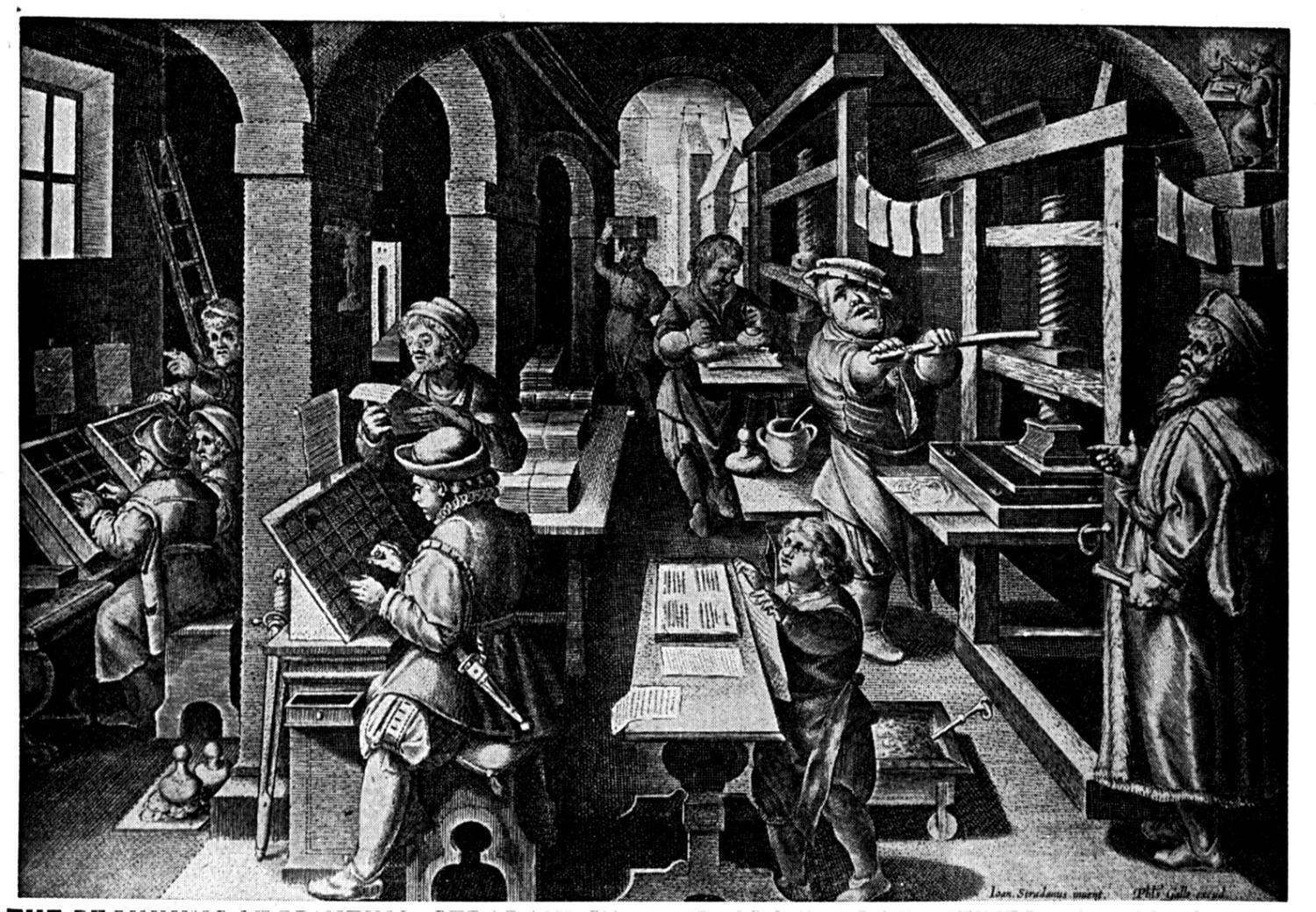 For the first time, the printing press allowed rapid distribution of large volumes of printed work, some of which could be critical of English government
Copyright originated out of English government’s need to control and censor the new flood of seditious printed matter
Government permitted only certain people the “Right to Copy” work, the original copyright law was actually a censorship law
Copyleft by CM Gibson
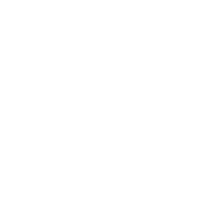 Early Copyright Law: London Company of Stationers
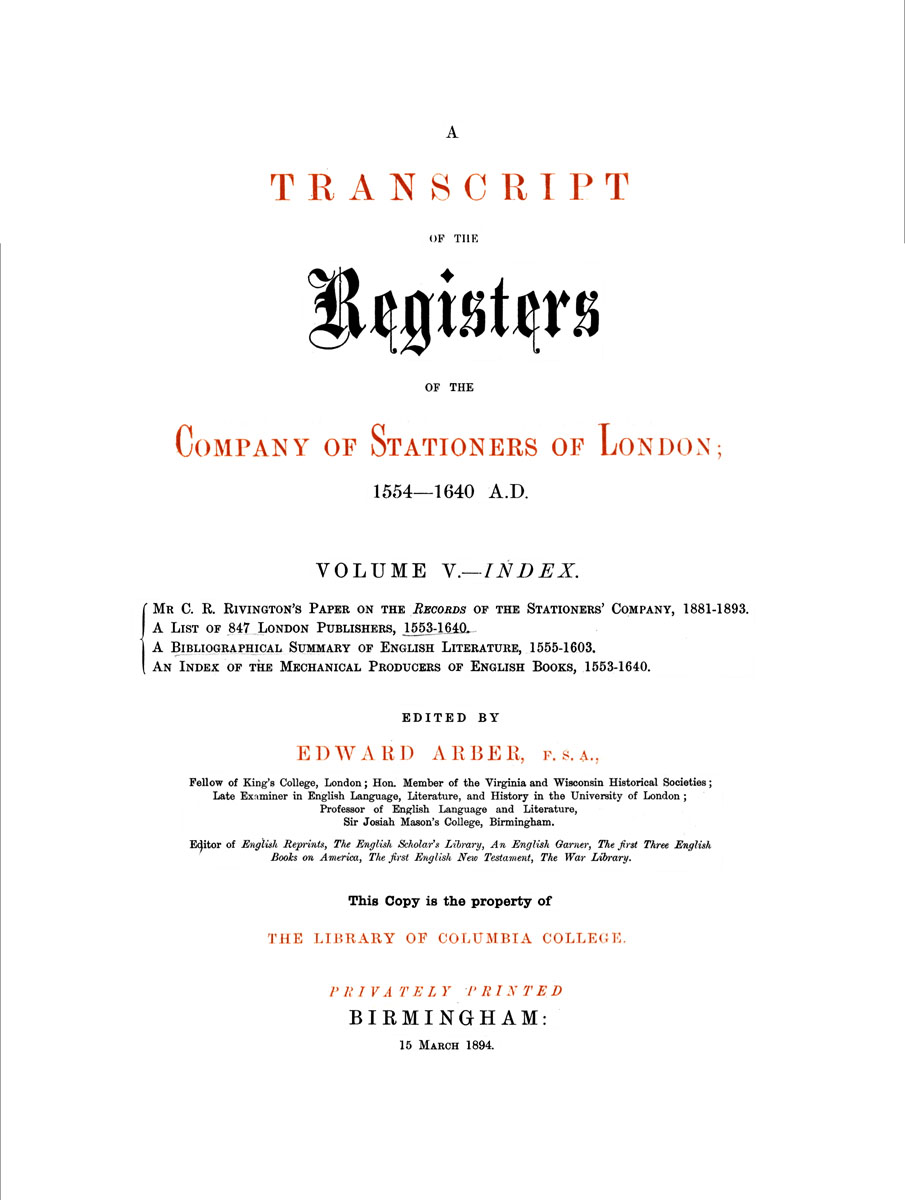 Government allowed a private company (the London Company of Stationers) to oversee censorship. Company had
Exclusive right to print
Right to confiscate unauthorized presses and books
Right to burn illegally printed books
 Only books that had passed the “Crown’s censor” were entered in the company's Register
 Books were entered into the Registry under a publishing company’s name, not the author’s name
 The company who registered the book held the “copyright” which provided exclusive rights to publish the book over other companies
Early copyright law was clearly designed to protect the government (establish control) and the publishing companies (establish ownership), not the authors or creators of work
Copyleft by CM Gibson
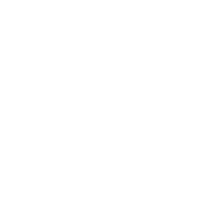 Statute of Anne: 1709
Parliament sought to relax censorship by the King at end of 17th century, & allowed Stationers' monopoly to expire
 Stationers shrewdly argued that copyright should originate with authors to avoid claims against king for censorship 
 But,  this was a Pyrrhic victory as the authors had no choice but to sign their copyright over to a publisher (who over a century had established ownership and control of printing presses, typesetting and transportation networks) if they wanted their work distributed

 Early copyright law was lobbied for by distributors, to protect economic interests of distributors not the creators of content
Copyleft by CM Gibson
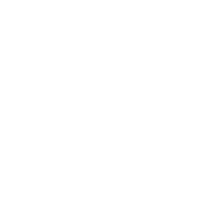 Medical Textbooks
Paper format
 May be outdated before it is printed
 Represents views of selected authors
 Broad community peer review lacking
 Text based: No video, no audio, non-interactive, one way flow of information
Copyrighted, access limited to those who can afford it
Copyleft by CM Gibson
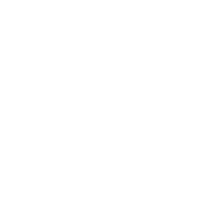 General Practitioner and Specialist’s Income
Fact Book 2008
Whose Rights Should be Protected in the Modern Electronic Era?
Early copyright law protected economic interests of publishers who had invested in infrastructure to print and distribute work

But in contrast to the printed world, in the modern electronic world, the cost of creating content & distributing it over the internet is negligible

Should access to life saving medical information be a right or should access remain a privilege behind paywalls?

Whose rights should take precedence? Consumer, Creator, or Conveyor of the information?
Copyleft by CM Gibson
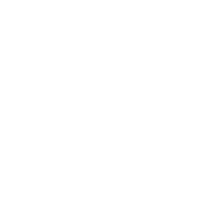 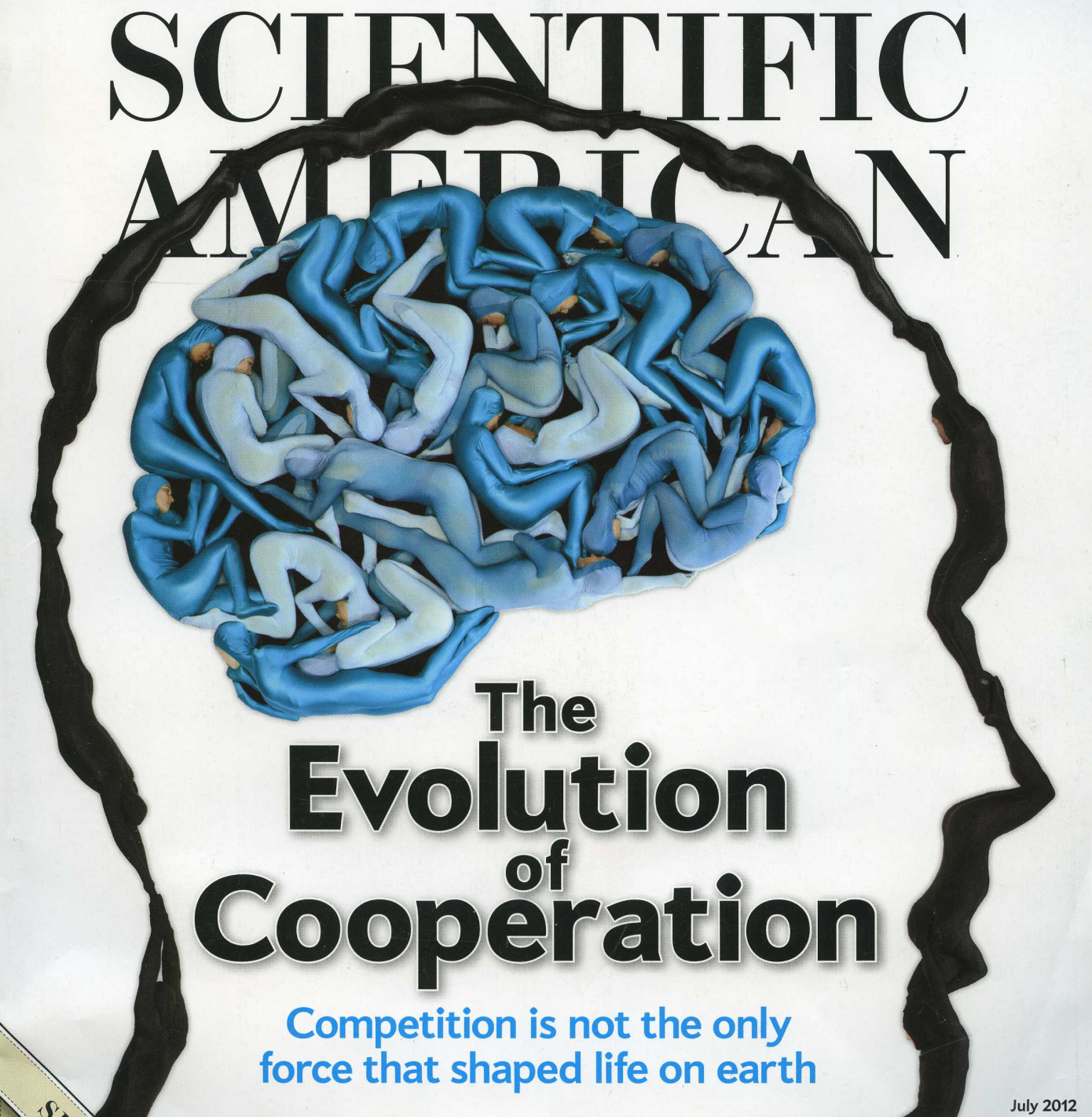 Copyleft by CM Gibson
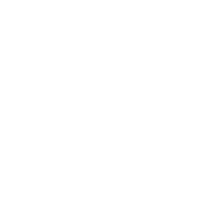 Old World vs New World: Competition vs Collaboration
Old World
New World
Expensive Weapons of Mass Destruction
Inexpensive Weapons of Mass Collaboration
Copyleft by CM Gibson
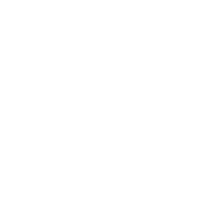 Old World vs New World: Internet
Old World
New World
Internet 1.0

Website with one directional 
flow of information
Internet 2.0

Participatory community with bidirectional flow of information
Think Twitter, YouTube; Facebook; Wikipedia
Copyleft by CM Gibson
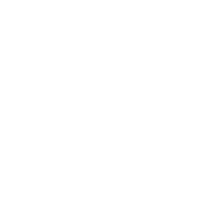 Old World vs New World: Reach and Content
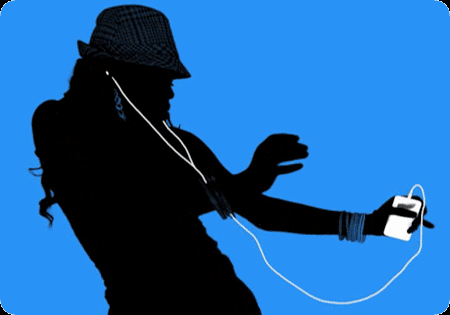 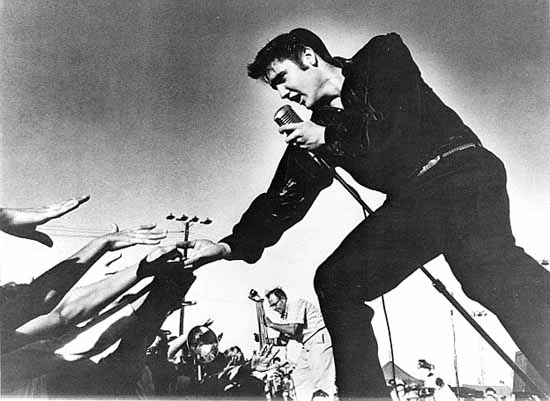 Broadcast millions of shows to one
Broadcast one show to millions
Copyleft by CM Gibson
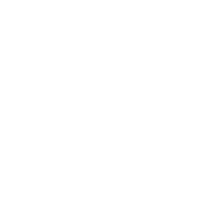 Old World vs New World: Organizational Structure
Old World
New World
Symbol: The Silo

Organization: Vertical

“Command and
Control”

The corner office
Symbol: The Globe

Organization: Horizontal

“Co-creation” “Collective genius”
“Peering” “Online collectivism”

Open space no walls
Copyleft by CM Gibson
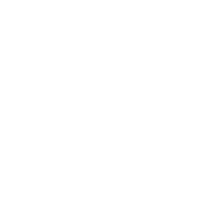 Old World vs New World: Medicine & Collaboration
Old World
New World
John is the brightest child in kindergarten

Physician as “individual player”

Promotion depends on first/last author publications


Publish or perish
John plays well with others  in kindergarten

Physician as “team player”

Promotion depends upon more broadly conceived contributions and collaboration

Collaborate or perish
Copyleft by CM Gibson
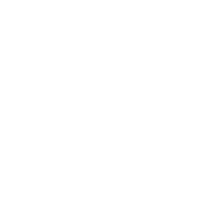 Old World vs New World: Evidence Based Replaces Eminence Based As The Truth Standard
Old World
New World
The professor

Eminence based therapy: 
“In my experience …”
Consensus & guidelines

Evidence based therapy: 
“In the randomized trial …”
Copyleft by CM Gibson
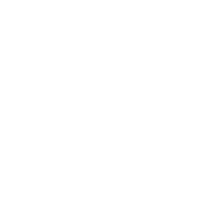 Physician / Patient Power Gradient
Old World
New World
Trusted provider conveys paternalistic, proscriptive information in 1 way conversation to uninformed patient

Guidelines based medicine (one size fits all)
We must earn the trust of knowledgeable patients through 2 way conversation



Personalized medicine (tailored to genetics, risk factors)
Copyleft by CM Gibson
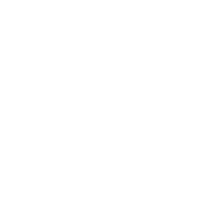 Old World vs New World: Information Flow
Old World
New World
Insular and Secretive

Innovate from within

Knowledge flowed only to 
those at the top

Medium: Paper

Copyright
Open Source

Innovate from without

Knowledge flows to and 
from all

Medium: Internet

Copyleft
Copyleft by CM Gibson
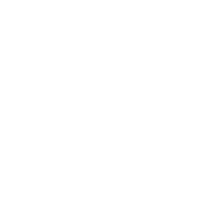 What is Copyleft?
Copyleft is a legal principle which safeguards against information being controlled by any one person, and ensures that it remains freely accessible forever. 

All of the information in a copyleft document is free for anyone to copy, modify for their own purposes, and redistribute or use as they see fit, as long as the new version grants the same freedoms to others and acknowledges the authors of the original article (a credit or backlink to the original article is sufficient for this).
Copyleft by CM Gibson
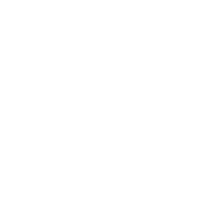 What is a Wiki?
A Wiki is an open source computer program that allows multiple authors to co-create a webpage.

The authors do not need to know how to program in HTML.
Copyleft by CM Gibson
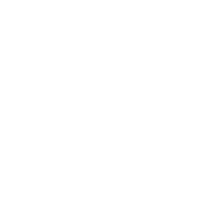 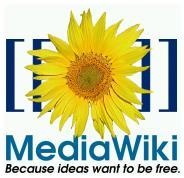 MediaWiki: The Wiki Software
What if someone makes a mistake or vandalizes the site?
 A Wiki is a database, and any page can be restored to an older version.
Can there be a discussion about the content?
 Yes. Click on the Discussion tab and there is a forum.
How do you know when a change has been made to a page?
 You can receive an email notifying you a change was made.
Copyleft by CM Gibson
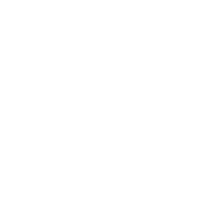 Wiki’s May Be Less Biased
Because articles are written based upon consensus, a Wiki is less susceptible to retaining bias, a Wiki is very hard for any group to censor, and a Wiki may be more rapidly responsive to new information.
Copyleft by CM Gibson
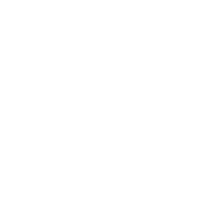 The “World May Be Flat”, But “The Earth is Round”
One of the tenets of Friedman's "The World is Flat" is that Innovation increases as open access to information increases.  
Although the “Wisdom of the Crowd” argued literally that the "World is Flat" several centuries ago, a select number of “Experts" demonstrated the world is in fact round.
The World is Flat:
Wisdom of the Crowd
The Earth is Spherical:
Expert Opinion
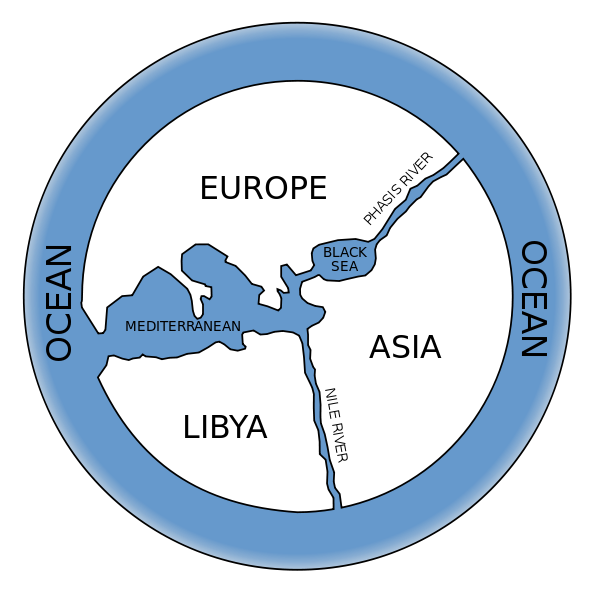 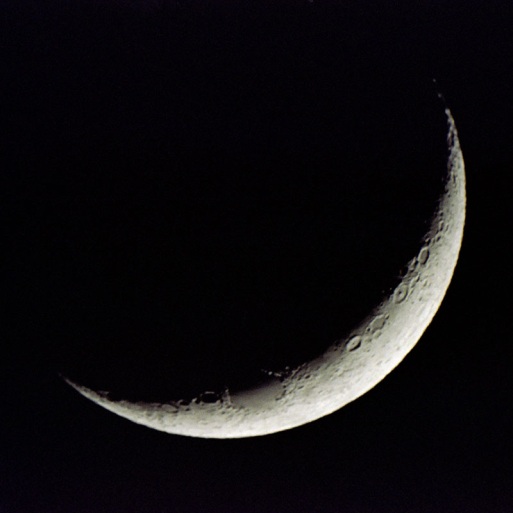 Copyleft by CM Gibson
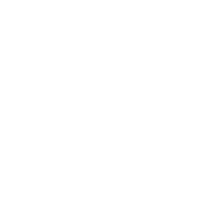 Are Wikis Accurate?
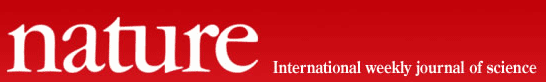 In order to test its reliability, Nature conducted a peer review of scientific entries on Wikipedia and the well-established Encyclopedia Britannica. 
Reviewers were blinded to the source of information and were asked to check for errors in 50 articles matched for length. 
Reviewers were asked to look for three types of inaccuracy: factual errors, critical omissions and misleading statements
"Only eight serious errors, such as misinterpretations of important concepts, were detected in the pairs of articles reviewed, four from each encyclopedia," reported Nature.
Nature 438, 900-901; 2005
Copyleft by CM Gibson
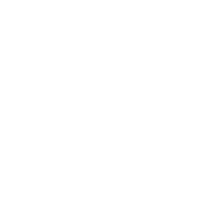 Encyclopedia Britannica Ceases in Book Form after 244 Years
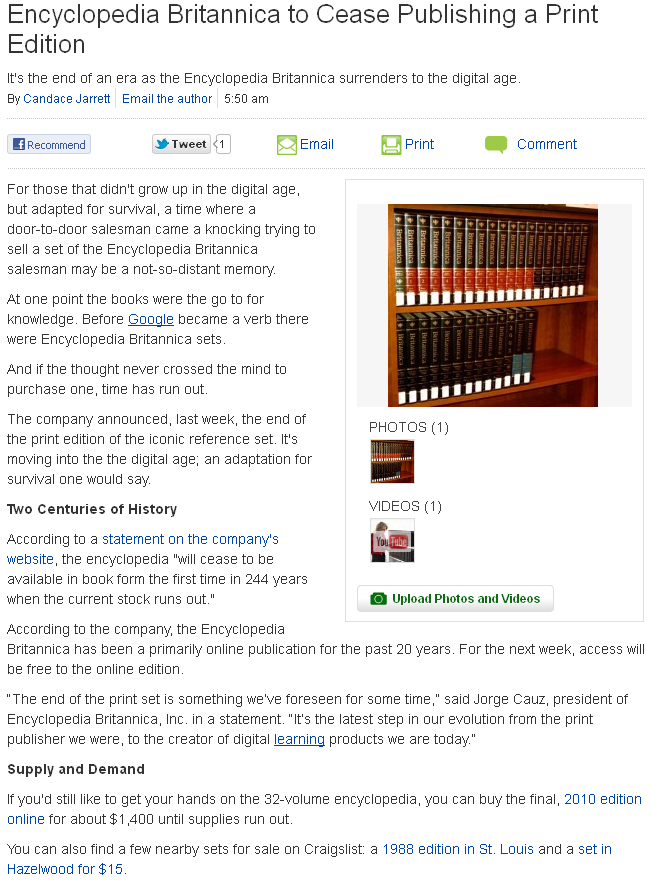 Copyleft by CM Gibson
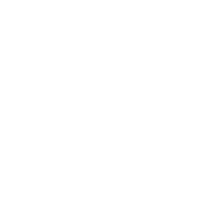 The Ideal “Textbook”
Free, no pharmaceutical or device company support, viewer supported
Mission statement: “Healthcare is enriched when medical knowledge flows freely.”
 Continuously updated leverage power of social media, moderated crowdsourcing by experts
 Copyleft safeguards against information being controlled by any one person, and ensures that it remains freely accessible forever;  all of the information is free for anyone to copy, modify for their own purposes, and redistribute or use as they see fit, as long as the new version grants the same freedoms to others and acknowledges the authors of the original article
Copyleft by CM Gibson
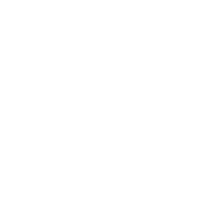 The Ideal “Textbook”
Accessible on mobile devices, which many MDs in developing countries have 
Doctor and patient content linked (57% of patients use internet for medical information)
 CME and board review doctors earn CME credit “on the fly” or “micro CME” for looking up medical information
 Living guidelines with polling, potential to suggest edits to guidelines
Multimedia videos, sounds, slides
Multilingual
Copyleft by CM Gibson
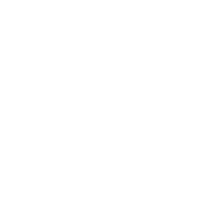 WikiDoc & WikiPatient: Overview
Creator: C. Michael Gibson, M.S., M.D. in late 2005
Authors: 7,269  
Chapters: 115,348
Edits: 859,941 
“Copyleft” images uploaded: 31,671
Full time volunteer staff on site in Boston: 25-30
Copyleft by CM Gibson
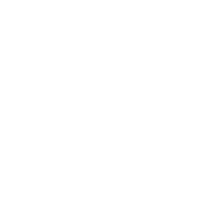 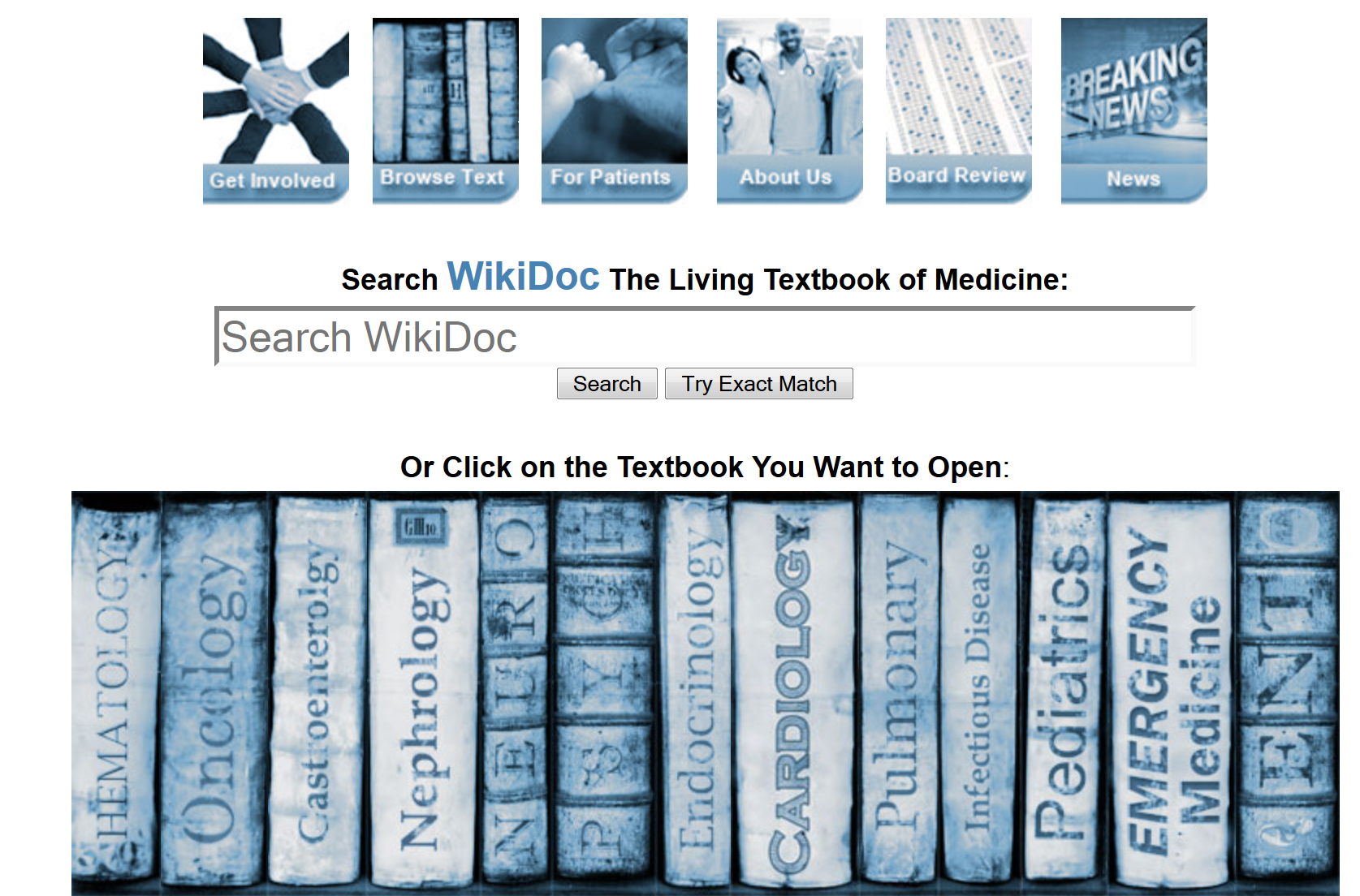 Copyleft by CM Gibson
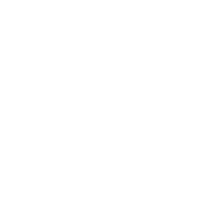 Who Can Get Involved?
Anybody! You do not need to be a doctor
Students
Nurses
Research assistants
Physician assistants
Technicians
Administrators
Laypeople
Copyleft by CM Gibson
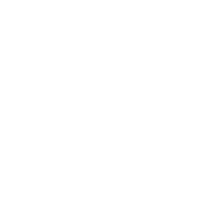 Pre-Medical Students:WikiDoc Scholars Program
Editing grammar & improving functionality (cleaning pages and fixing links)
Improving WikiPatient pages
Adding pictures of pills to the Pill Identifier Database
Integrating content from the FDA drug label
Teaching others how to edit pages
Translating content in other languages
Adding MCAT questions to the board review section
Building the differential diagnosis database
Adding copyleft pictures and images
Copyleft by CM Gibson
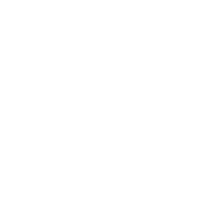 Evolution of Medical Information
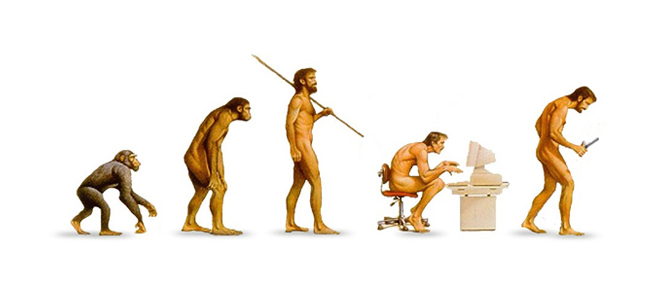 Paper
Textbooks & Articles Behind Paywalls
PC
Web 1.0
One way conveyance of data behind paywalls
Mobile
Web 2.0
Free
WikiDoc
Oral 
Tradition
Copyleft by CM Gibson
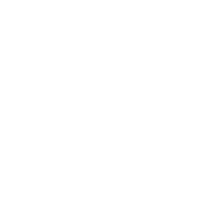